Differentiation
For more help visit our website https://www.exampaperspractice.co.uk/
Prior Knowledge Check
For more help visit our website https://www.exampaperspractice.co.uk/
Teachings for 
Exercise 9A
For more help visit our website https://www.exampaperspractice.co.uk/
Differentiation
This expression therefore tends towards 1
For more help visit our website https://www.exampaperspractice.co.uk/
9A
Differentiation
Simplify numerator
Simplify
For more help visit our website https://www.exampaperspractice.co.uk/
9A
Differentiation
Use the expansion of sin from above
Rearrange
Separate into 2 fractions
Factorise left fraction
For more help visit our website https://www.exampaperspractice.co.uk/
9A
Differentiation
Gradient = -1
y = Cosθ
1
If:
y = Sinθ
Then:
0
π/2
3π/2
2π
π
-1
Gradient = 0
This means that the Cos graph is actually telling you the gradient of the Sin graph at the equivalent point!

At π, Cosθ = -1
The gradient of Sinθ at π is -1

At 3π/2, Cosθ = 0
The gradient of Sinθ at 3π/2 is 0!
For more help visit our website https://www.exampaperspractice.co.uk/
9A
Differentiation
For more help visit our website https://www.exampaperspractice.co.uk/
9A
Differentiation
Simplify numerator
Simplify
For more help visit our website https://www.exampaperspractice.co.uk/
9A
Differentiation
Expand the inner bracket
Use the expansion of sine
Rearrange
Write as 2 separate fractions
Factorise left fraction
For more help visit our website https://www.exampaperspractice.co.uk/
9A
Differentiation
You should try to prove these yourself from first principles!
For more help visit our website https://www.exampaperspractice.co.uk/
9A
Differentiation
Follow the pattern you have learned!
The constant will multiply the differentiated term
Simplify
For more help visit our website https://www.exampaperspractice.co.uk/
9A
Differentiation
Differentiate each term separately
Be careful – when differentiating cos, the answer becomes negative!
Remember that a constant will cause the differentiated term to be multiplied by it!
For more help visit our website https://www.exampaperspractice.co.uk/
9A
Differentiation
Differentiate each separately – be careful with the negatives!
Divide by 2
Inverse sine
We need to find all values in the range we are working with…
For more help visit our website https://www.exampaperspractice.co.uk/
9A
Differentiation
y
x
Divide all by 2
For more help visit our website https://www.exampaperspractice.co.uk/
9A
Differentiation
So the coordinates of the stationary points are:

(1.70, 1.82) and (3.02, 0.539)
For more help visit our website https://www.exampaperspractice.co.uk/
9A
Differentiation
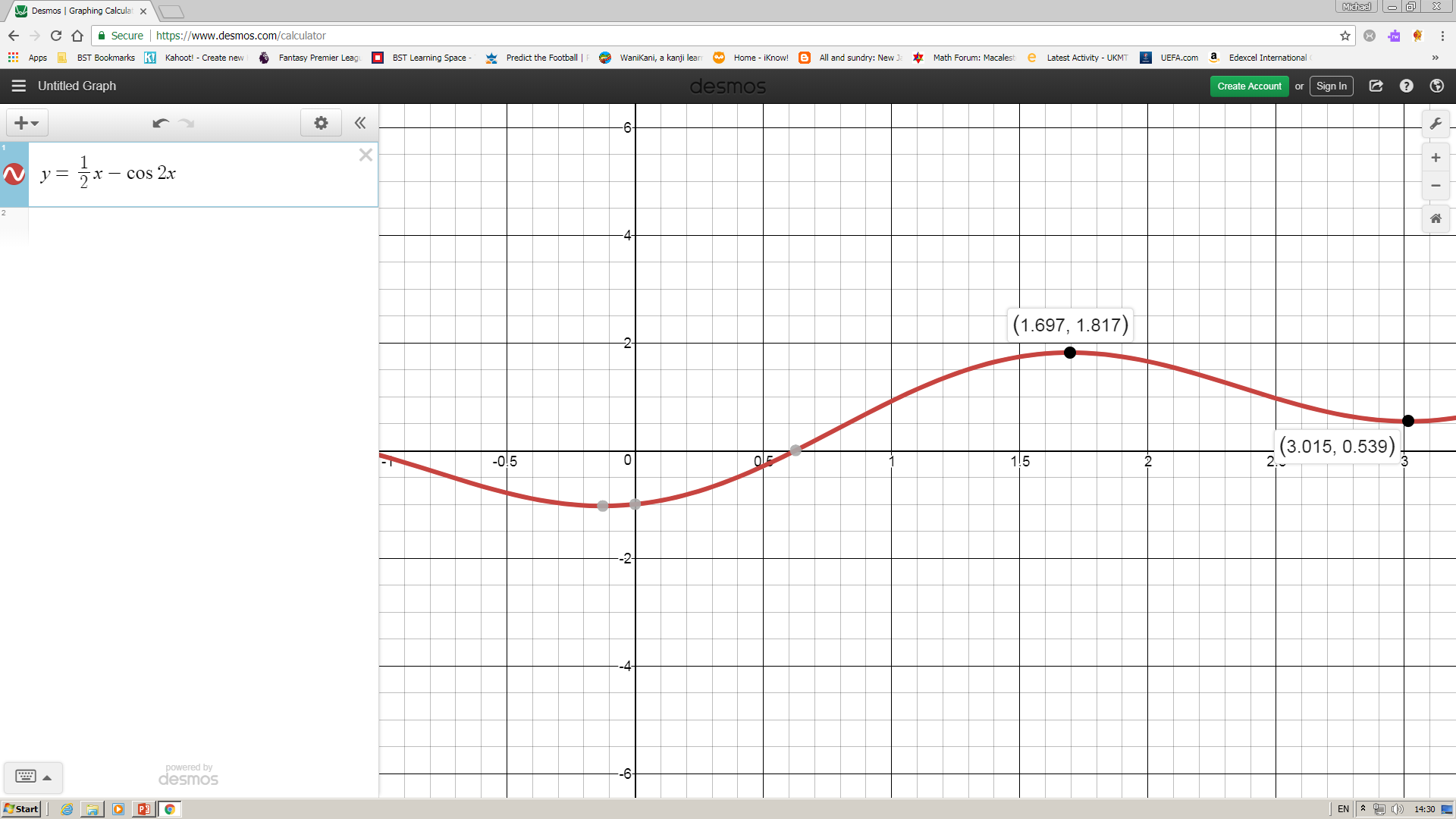 (1.70, 1.82) and (3.02, 0.539)
For more help visit our website https://www.exampaperspractice.co.uk/
9A
Differentiation
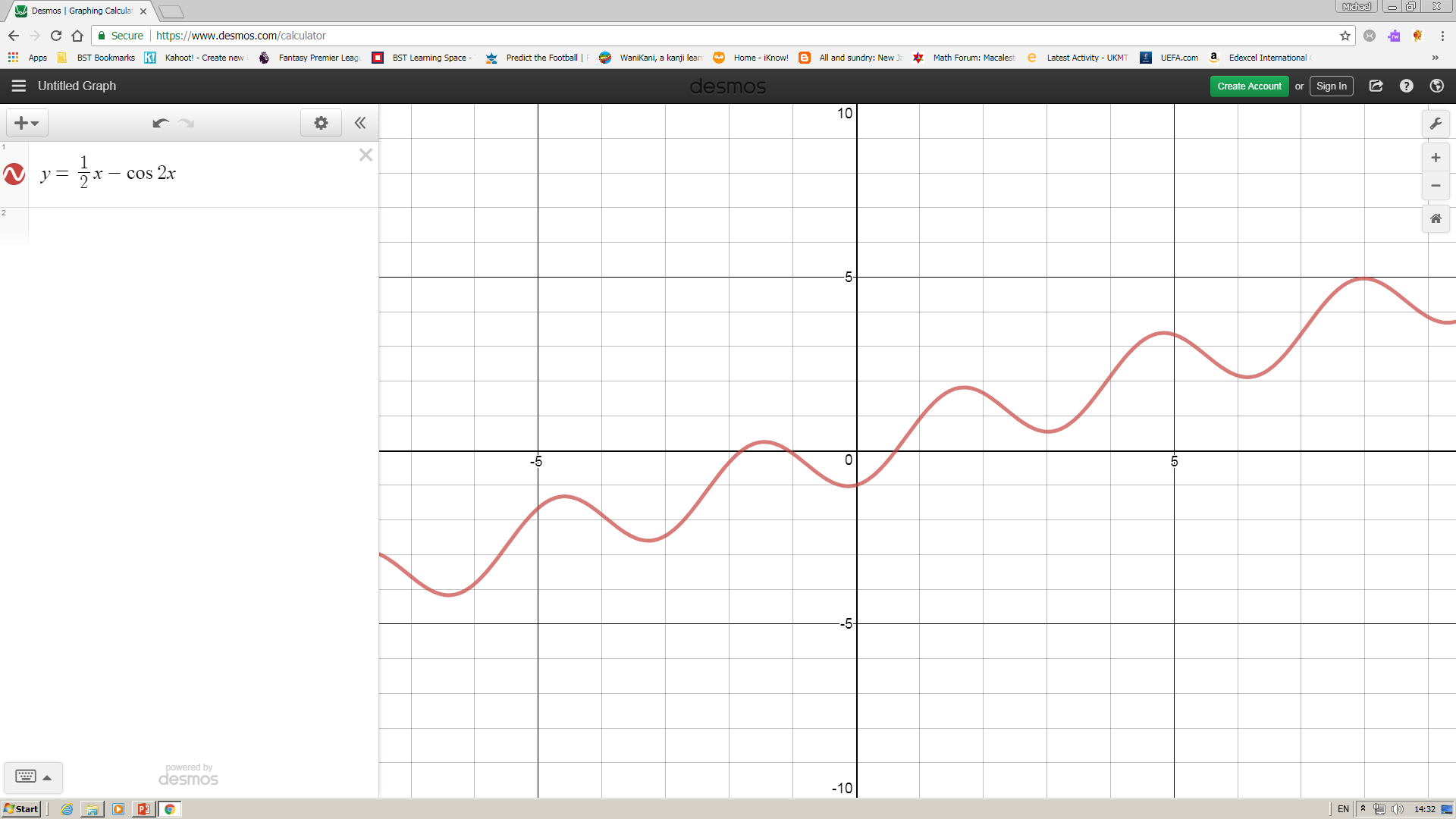 For more help visit our website https://www.exampaperspractice.co.uk/
9A
Teachings for 
Exercise 9B
For more help visit our website https://www.exampaperspractice.co.uk/
Differentiation
Let’s start by looking at two graphs on a set of axes
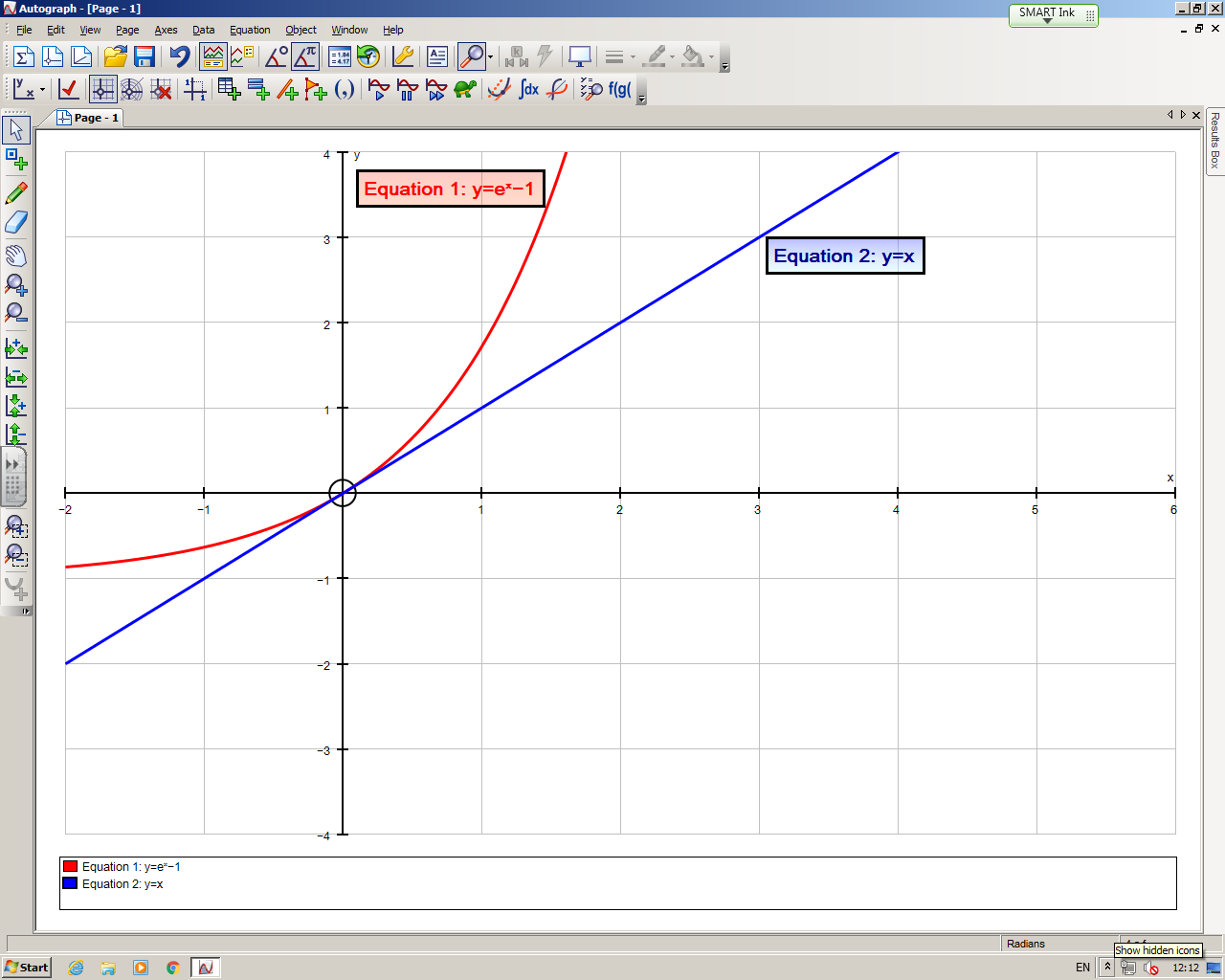 For more help visit our website https://www.exampaperspractice.co.uk/
9B
Differentiation
Let’s start by looking at two graphs on a set of axes
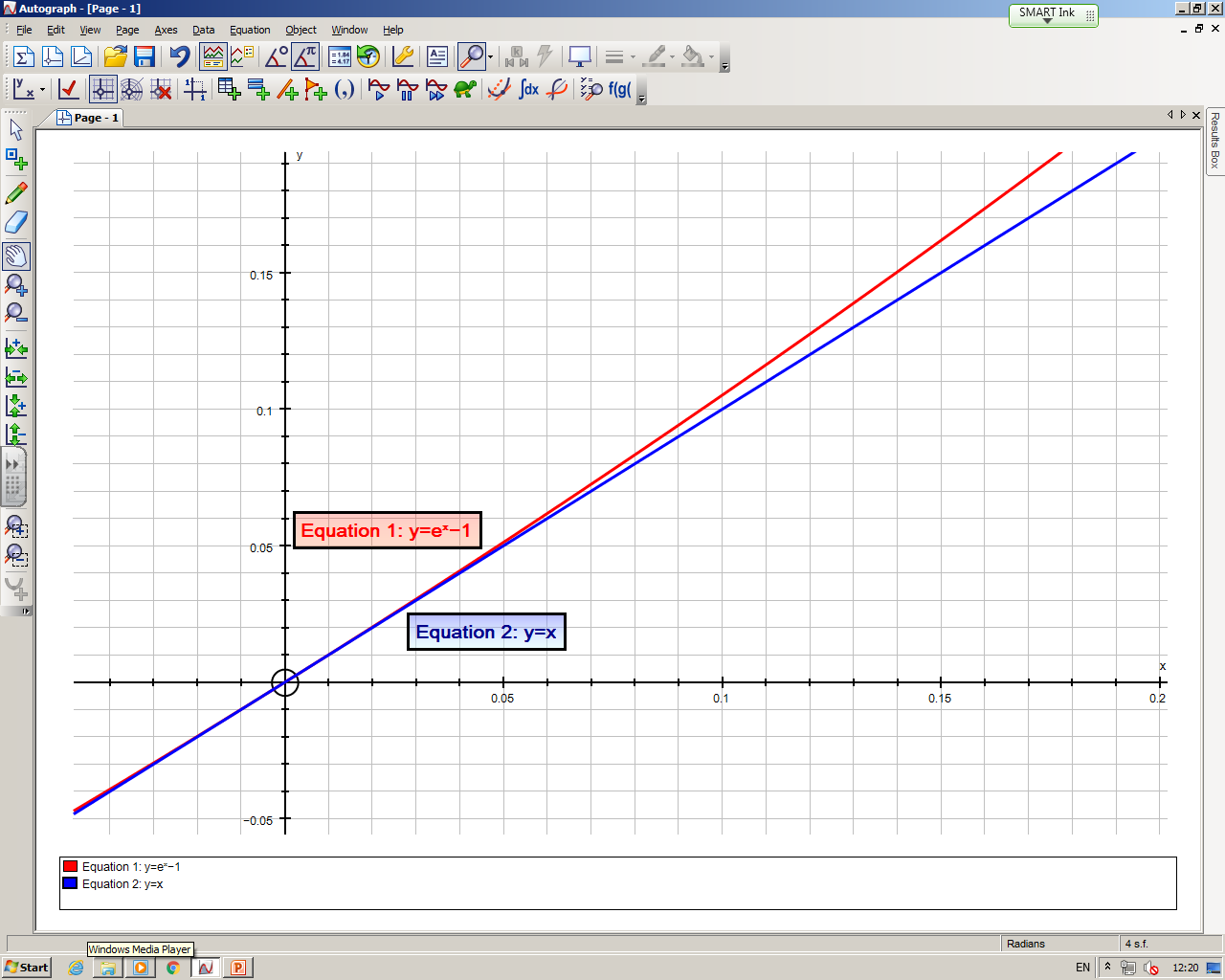 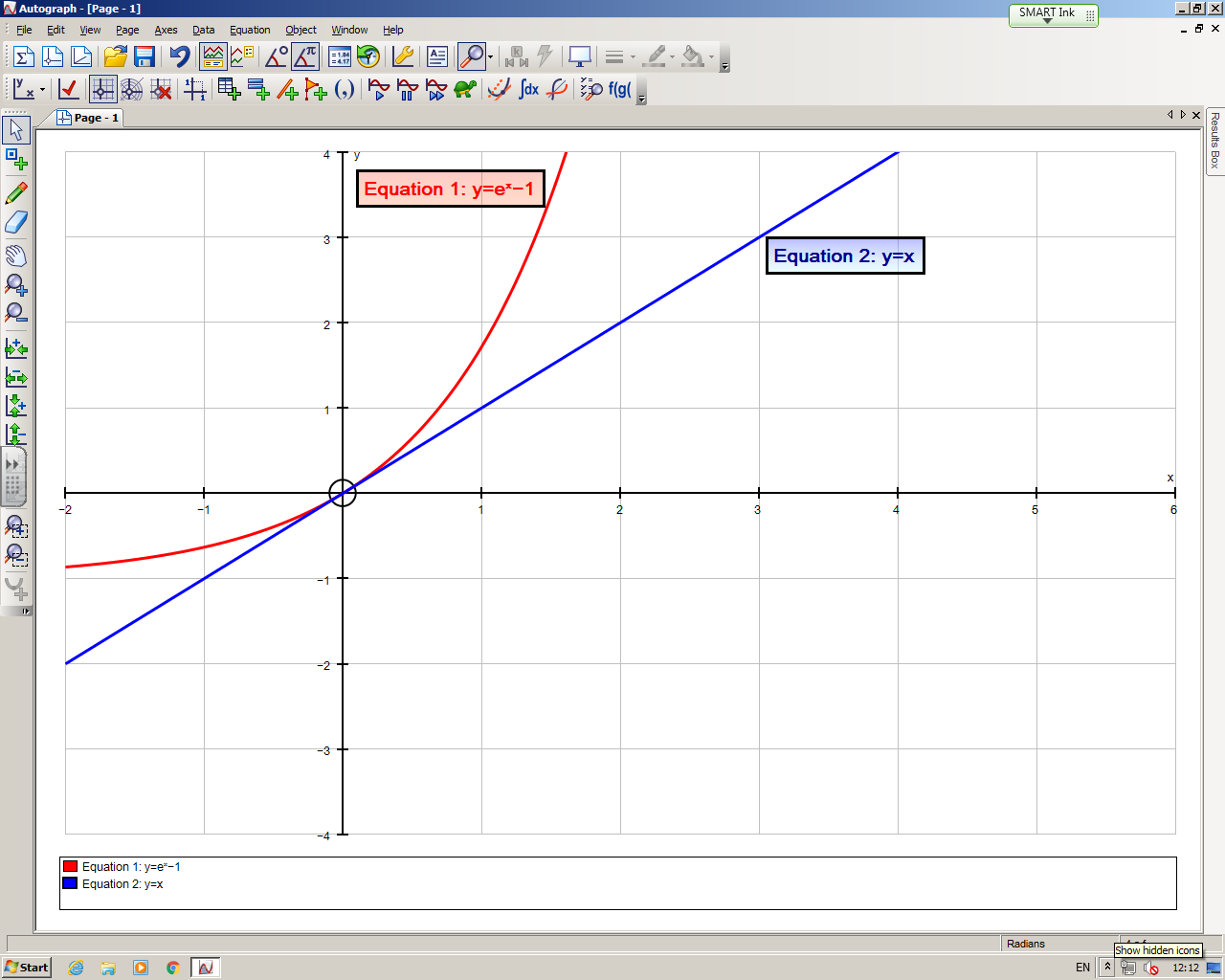 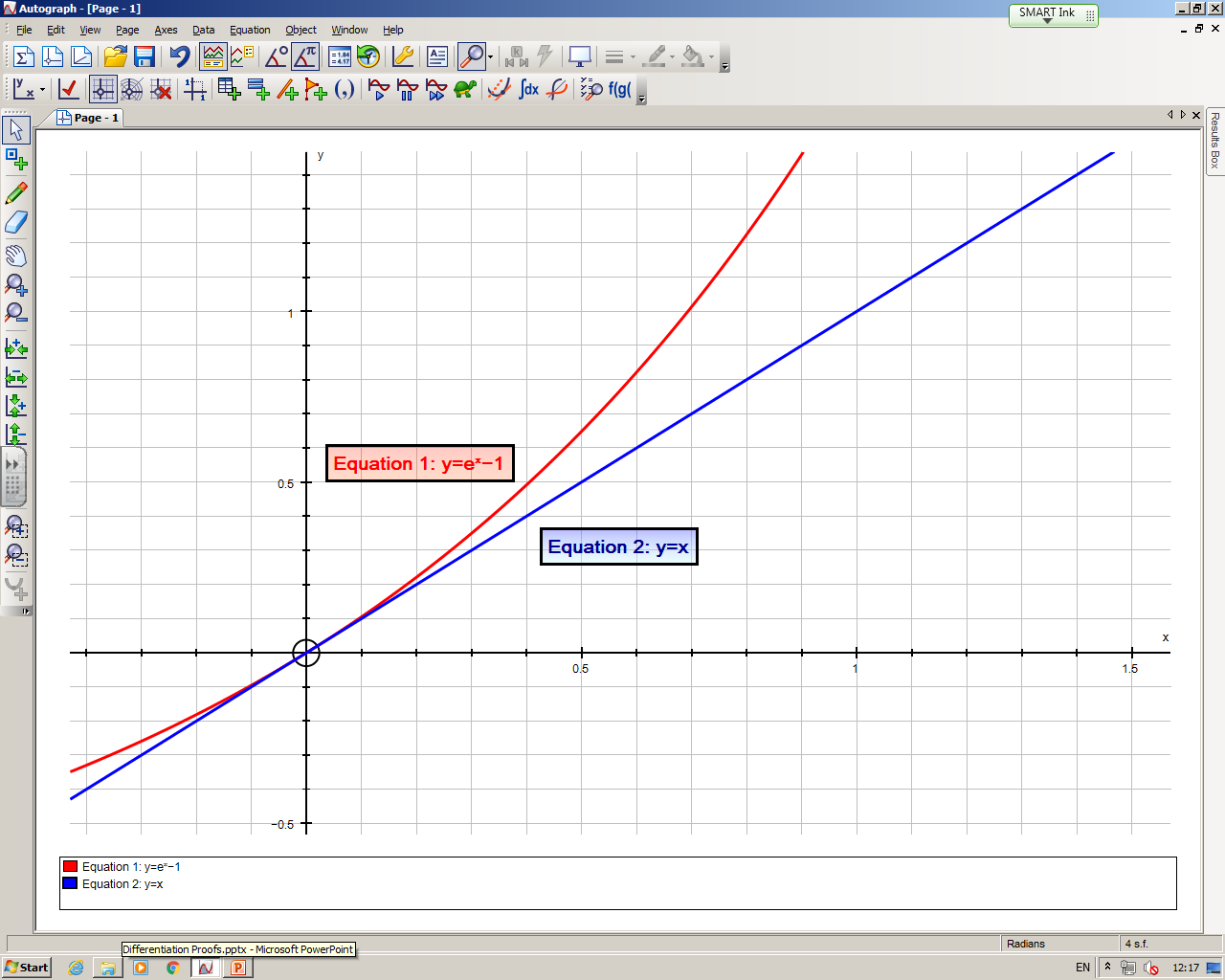 Let’s zoom in further…
For more help visit our website https://www.exampaperspractice.co.uk/
9B
Differentiation
Divide both sides by x
For more help visit our website https://www.exampaperspractice.co.uk/
9B
Differentiation
From first principles
Factorise the numerator
For more help visit our website https://www.exampaperspractice.co.uk/
9B
Differentiation
You will see a proof of this result later in the chapter!
For more help visit our website https://www.exampaperspractice.co.uk/
9B
Differentiation
Let:
Inverse Logarithm
Differentiate
For more help visit our website https://www.exampaperspractice.co.uk/
9B
Differentiation
Take natural logs of both sides
Use the power law
Rewrite using inverse logs
Rewrite
For more help visit our website https://www.exampaperspractice.co.uk/
9B
Differentiation
You will see a proof of this result later in the chapter!
For more help visit our website https://www.exampaperspractice.co.uk/
9B
Differentiation
Differentiate each term separately using the laws above…
For more help visit our website https://www.exampaperspractice.co.uk/
9B
Differentiation
Use the power law
Use the addition law
Collect like terms
For more help visit our website https://www.exampaperspractice.co.uk/
9B
Differentiation
Separate into two fractions
Simplify/rewrite for differentiation
Differentiate each term using the laws above
For more help visit our website https://www.exampaperspractice.co.uk/
9B
Teachings for 
Exercise 9C
For more help visit our website https://www.exampaperspractice.co.uk/
Differentiation
You need to be able to differentiate using the chain rule

The chain rule is a way of writing a differential as the product of two different differentials

This will allow you to differentiate increasingly complex functions, and will also be used to prove some of the results you have seen so far…
For more help visit our website https://www.exampaperspractice.co.uk/
9C
Differentiation
Differentiate
Differentiate
Now replace these in the chain rule…
Replace each part with the expressions we found
The terms can be written together
For more help visit our website https://www.exampaperspractice.co.uk/
9C
Differentiation
Differentiate
Differentiate
Now replace these in the chain rule…
Replace each part with the expressions we found
The second term can be written in a bracket
Simplify if possible
For more help visit our website https://www.exampaperspractice.co.uk/
9C
Differentiation
You need to be able to differentiate using the chain rule

As a general rule, using the alternative notation for functions…
Differentiate the bracketed part using the ‘normal’ pattern
Then multiply by the derivative of the bracketed part
For more help visit our website https://www.exampaperspractice.co.uk/
9C
Differentiation
Differentiate using the rule above
Simplify
To find the gradient at the coordinate indicated, substitute in the x-value
Simplify
For more help visit our website https://www.exampaperspractice.co.uk/
9C
Differentiation
You need to be able to differentiate using the chain rule

There is one final rule that you can use (which you saw in the previous section)
For more help visit our website https://www.exampaperspractice.co.uk/
9C
Differentiation
Differentiate using normal rules
‘Invert’ both sides
Sub in the y-coordinate
Calculate
For more help visit our website https://www.exampaperspractice.co.uk/
9C
Differentiation
We can use the chain rule to prove some of the rules you have seen so far…
Proof of:
Differentiate
Differentiate
Replace each differential
Replace u
For more help visit our website https://www.exampaperspractice.co.uk/
9C
Differentiation
Proof of:
Differentiate (we know this result from before)
Differentiate
Sub in values
For more help visit our website https://www.exampaperspractice.co.uk/
9C
Differentiation
Proof of:
Differentiate (we know this result from before)
Differentiate
Sub in values
For more help visit our website https://www.exampaperspractice.co.uk/
9C
Differentiation
Proof of:
Differentiate (we know this result from before)
Differentiate
Sub in values
For more help visit our website https://www.exampaperspractice.co.uk/
9C
Teachings for 
Exercise 9D
For more help visit our website https://www.exampaperspractice.co.uk/
Differentiation
The product rule is used when we have 2 functions multiplied together. For example:


Don’t confuse this with the chain rule, where we have a function of a function


You also should hopefully remember this!
If:
Then:
For more help visit our website https://www.exampaperspractice.co.uk/
9D
Differentiation
The two functions are multiplied together. So are any changes to them.
Write as 2 fractions
 Represents the two multiplied functions
Factorise using square brackets
 Represents the differential of the two multiplied functions
Some of these are differentials!
For more help visit our website https://www.exampaperspractice.co.uk/
9D
Differentiation
You can use either of these notations!
 You do not get given this on exams…
For more help visit our website https://www.exampaperspractice.co.uk/
9D
Differentiation
Rewrite as a power
Differentiate
Differentiate using the chain rule
Simplify
Now we can replace all terms in the product rule…
Sub in expressions from above
Simplify
We can do some rearranging here (it would be good for you to practice this as it can help simplify expressions!
For more help visit our website https://www.exampaperspractice.co.uk/
9D
Differentiation
Write each term as a multiplication
Combine each pair of multiplied terms
We are going to write this as a single fraction with a common denominator
Combine terms – the two square roots will cancel out
Expand and simplify the numerator
Factorise the numerator
For more help visit our website https://www.exampaperspractice.co.uk/
9D
Differentiation
Rewrite as a power
Differentiate
Differentiate using the chain rule
Simplify
Now we can replace all terms in the product rule…
Sub in expressions from above
Simplify
For more help visit our website https://www.exampaperspractice.co.uk/
9D
Teachings for 
Exercise 9E
For more help visit our website https://www.exampaperspractice.co.uk/
Differentiation
The quotient rule is used when we have one function divided by another. For example:
For more help visit our website https://www.exampaperspractice.co.uk/
9E
Differentiation
The two functions are divided together. So are any changes to them.
Simplify fractions on the numerator
 Represents the two divided functions
Write as 2 separate fractions, the first subtract the second
(terms swapped around, and swapped sign)
Factorise the numerators
For more help visit our website https://www.exampaperspractice.co.uk/
9E
Differentiation
Some of these are differentials
Write as a single fraction
 Represents the two divided functions
Rewrite the denominator
For more help visit our website https://www.exampaperspractice.co.uk/
9E
Differentiation
The quotient rule is as follows:
For more help visit our website https://www.exampaperspractice.co.uk/
9E
Differentiation
This is what you get given in the formula booklet!
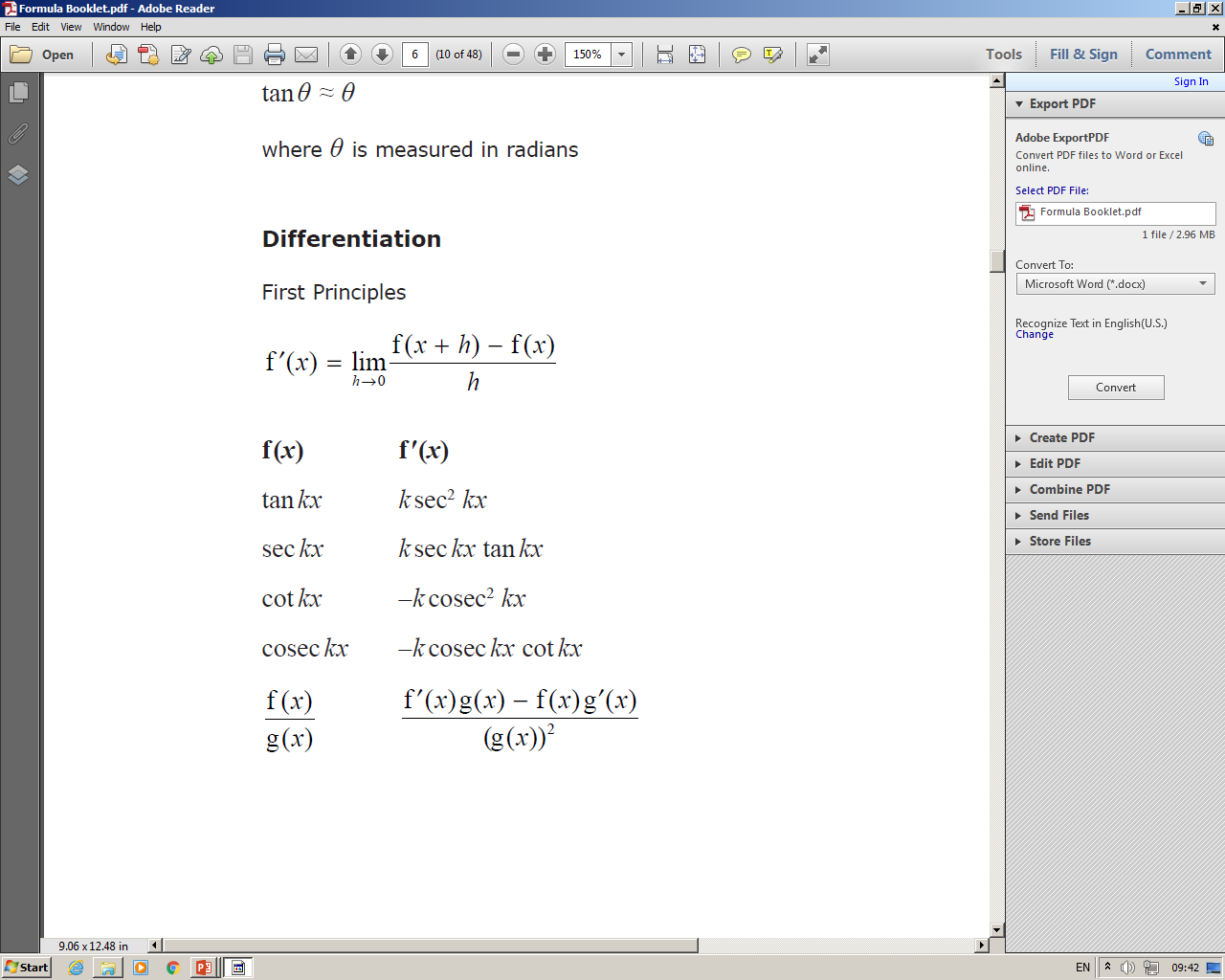 For more help visit our website https://www.exampaperspractice.co.uk/
9E
Differentiation
Differentiate
Differentiate
Now we can replace all terms in the quotient rule…
Sub in expressions from above
Simplify
For more help visit our website https://www.exampaperspractice.co.uk/
9E
Differentiation
Differentiate
Differentiate
Now we can replace all terms in the quotient rule…
Sub in expressions from above
Expand brackets
For more help visit our website https://www.exampaperspractice.co.uk/
9E
Differentiation
Set equal to 0
Divide by 2
Check for other values within the range (in this case this is the only one)
For more help visit our website https://www.exampaperspractice.co.uk/
9E
Differentiation
Calculate
So the coordinates of P are (0.464, 0.177)
For more help visit our website https://www.exampaperspractice.co.uk/
9E
Teachings for 
Exercise 9F
For more help visit our website https://www.exampaperspractice.co.uk/
Differentiation
Differentiate
Differentiate
Now we can replace all terms in the quotient rule…
Sub in values
Expand brackets on the numerator
Rewrite
For more help visit our website https://www.exampaperspractice.co.uk/
9F
Differentiation
But what about if tan was of a function of x?
Differentiate (we know this result from before)
Differentiate
Sub in values
For more help visit our website https://www.exampaperspractice.co.uk/
Differentiation
Write as a power
Differentiate using the chain rule
Rewrite as fractions
Separate the sin terms
Rewrite both
For more help visit our website https://www.exampaperspractice.co.uk/
9F
Differentiation
But what about if cosec was of a function of x?
Differentiate (we know this result from before)
Differentiate
Sub in values
For more help visit our website https://www.exampaperspractice.co.uk/
Differentiation
Write as a power
Differentiate using the chain rule
Rewrite as fractions
Separate the cos terms
Rewrite both
For more help visit our website https://www.exampaperspractice.co.uk/
9F
Differentiation
But what about if sec was of a function of x?
Differentiate (we know this result from before)
Differentiate
Sub in values
For more help visit our website https://www.exampaperspractice.co.uk/
Differentiation
Write as a power
Differentiate using the chain rule
Rewrite as fractions
Rewrite the first term
Rewrite
For more help visit our website https://www.exampaperspractice.co.uk/
9F
Differentiation
But what about if cot was of a function of x?
Differentiate (we know this result from before)
Differentiate
Sub in values
For more help visit our website https://www.exampaperspractice.co.uk/
Differentiation
You need to be able to apply to the results you have learnt to the remaining trigonometric functions
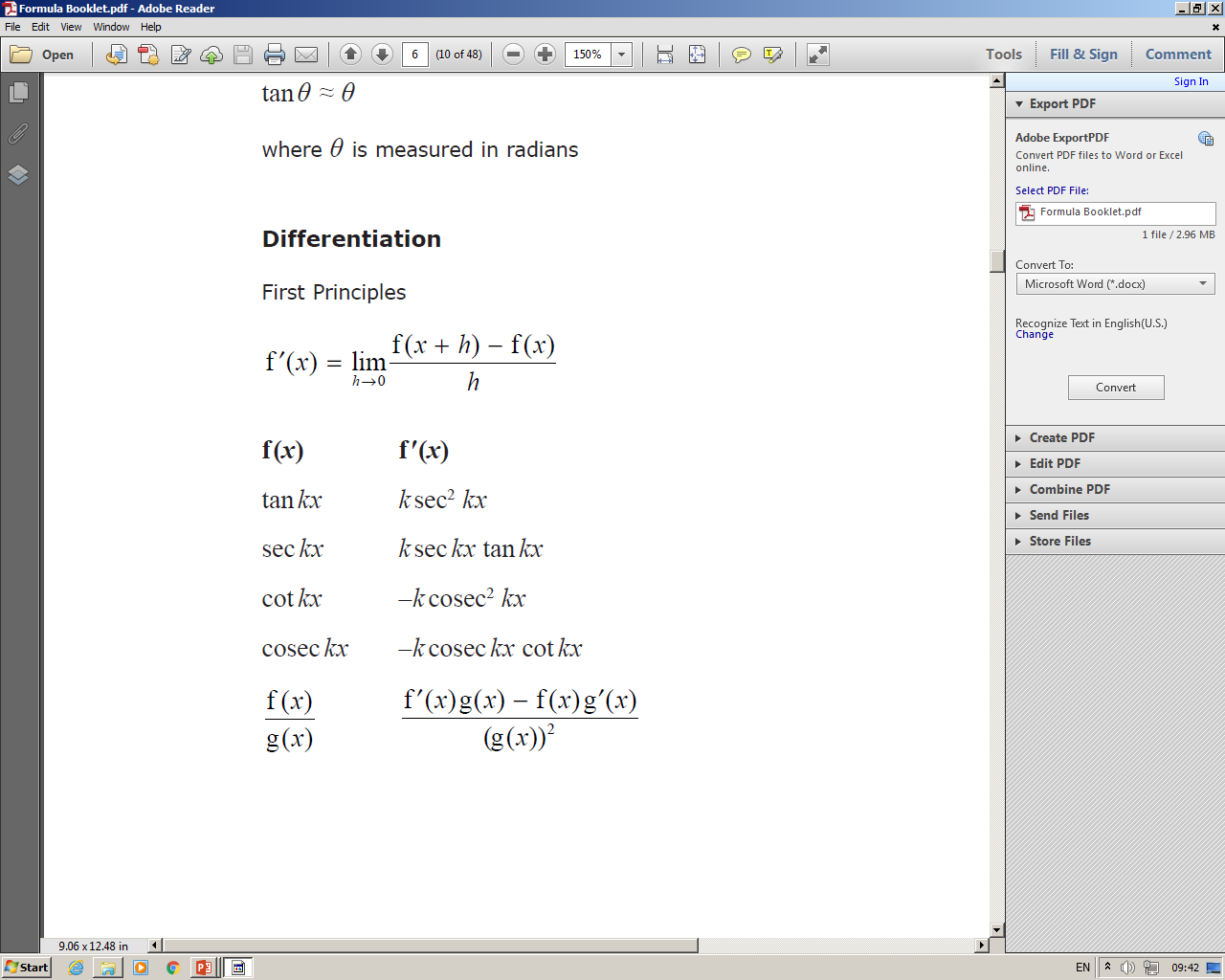 You need to know the derivatives of sine and cosine, but the rest you are given in the formula booklet!
For more help visit our website https://www.exampaperspractice.co.uk/
9F
Differentiation
Differentiate
Differentiate
Now we can replace all terms in the product rule…
Sub in expressions from above
You need to use the product rule here!
Simplify
For more help visit our website https://www.exampaperspractice.co.uk/
9F
Differentiation
Write as a power
Differentiate using the chain rule
Simplify
You need to use the chain rule here!
For more help visit our website https://www.exampaperspractice.co.uk/
9F
Differentiation
Differentiate
Differentiate
Now we can replace all terms in the quotient rule…
Sub in values using the expressions above
You need to use the quotient rule here!
Expand bracket on the numerator
For more help visit our website https://www.exampaperspractice.co.uk/
9F
Differentiation
Rewrite
Differentiate using the chain rule
Simplify
You need to use the chain rule here!
For more help visit our website https://www.exampaperspractice.co.uk/
9F
Differentiation
Sin of both sides
Rewrite
Differentiate using known patterns
Invert
We are now going to consider an identity we learnt a while ago…
Square root both sides
For more help visit our website https://www.exampaperspractice.co.uk/
9F
Differentiation
You need to be able to apply to the results you have learnt to the remaining trigonometric functions
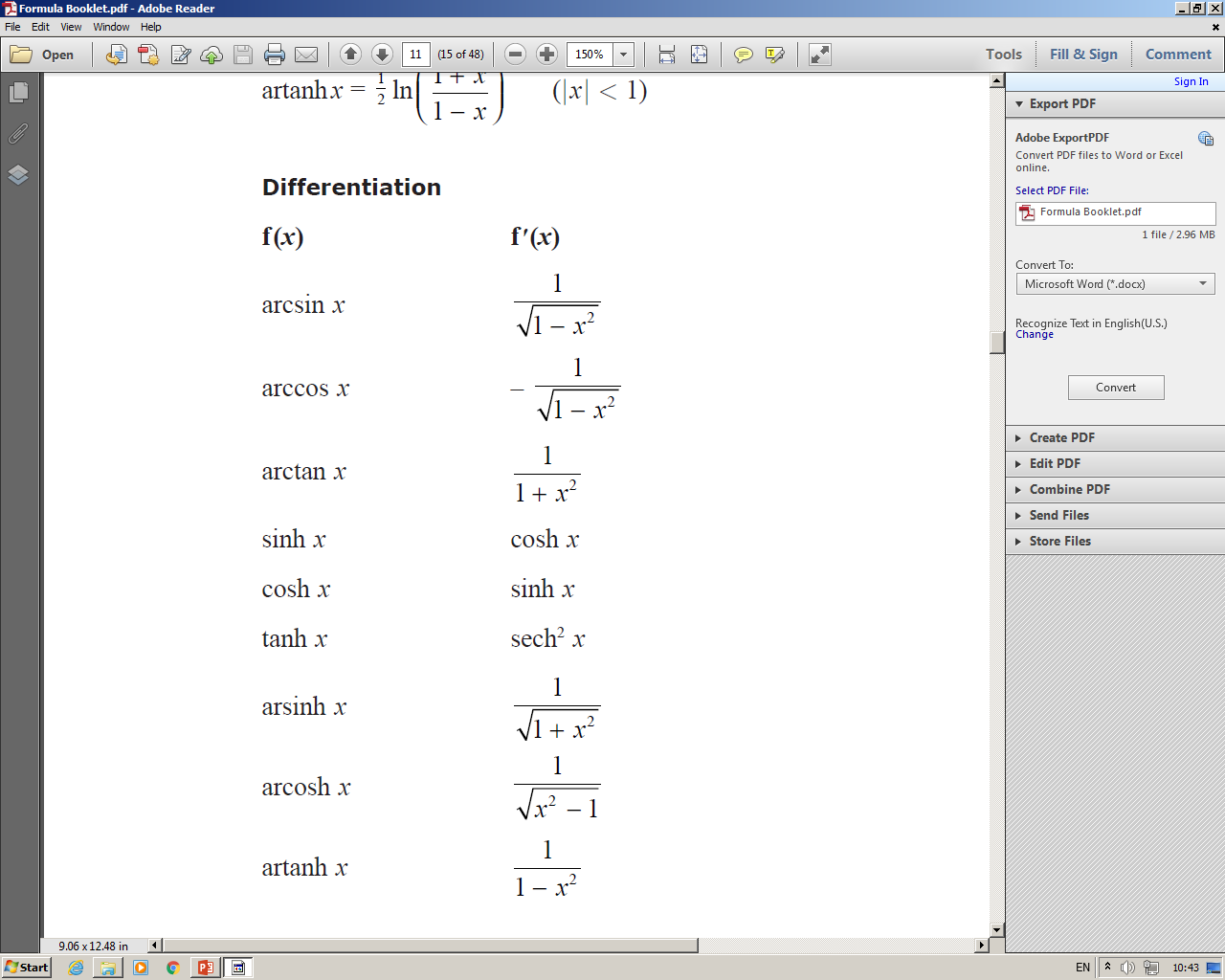 These are given in the formula booklet, although they are in the Further Maths section!
For more help visit our website https://www.exampaperspractice.co.uk/
9F
Differentiation
Differentiate using the pattern above
Differentiate
You need to use the chain rule here!
Now replace these in the chain rule…
Replace each part with the expressions we found
Combine terms
For more help visit our website https://www.exampaperspractice.co.uk/
9F
Differentiation
Let
Differentiate (we will need to use the quotient rule…
Differentiate using the pattern above
You need to use the chain rule and the quotient rule here!
For more help visit our website https://www.exampaperspractice.co.uk/
9F
Differentiation
Differentiate
Differentiate
You need to use the chain rule and the quotient rule here!
 Sub into the quotient rule…
Sub in expressions from above
Expand brackets
Simplify numerator
For more help visit our website https://www.exampaperspractice.co.uk/
9F
Differentiation
Let
Differentiate (we will need to use the quotient rule…
Differentiate using the pattern above
You need to use the chain rule and the quotient rule here!
Now we can substitute these into the chain rule…
For more help visit our website https://www.exampaperspractice.co.uk/
9F
Differentiation
Replace each part with the expressions we found
Combine into a single fraction
You need to use the chain rule and the quotient rule here!
Square numerator and denominator
Expand the larger bracket
Expand both squared brackets
Group up terms and then simplify
For more help visit our website https://www.exampaperspractice.co.uk/
9F
Teachings for 
Exercise 9G
For more help visit our website https://www.exampaperspractice.co.uk/
Differentiation
For more help visit our website https://www.exampaperspractice.co.uk/
9G
Differentiation
Differentiate
Differentiate
Now you can substitute these into the formula from above…
Sub in values
Calculate
For more help visit our website https://www.exampaperspractice.co.uk/
9G
Differentiation
Differentiate
Differentiate
Sub in values
Gradient of the normal
Calculate
For more help visit our website https://www.exampaperspractice.co.uk/
9G
Differentiation
Calculate
Calculate
For more help visit our website https://www.exampaperspractice.co.uk/
9G
Differentiation
Sub in the gradient and coordinate
Expand bracket
Make the fractions have the same denominator
Multiply every term by 10
Divide by 2
For more help visit our website https://www.exampaperspractice.co.uk/
9G
Teachings for 
Exercise 9H
For more help visit our website https://www.exampaperspractice.co.uk/
Differentiation
You need to be able to differentiate functions implicitly, without needing to rearrange them

We are going to start by revisiting and clarifying some of the notation that is used for differentiation, as well as seeing the way things might be written in this section…
Follow the usual pattern for differentiation
In reality, there is an extra step in this process

 It is important that you understand this step as it will help you understand the process of implicit differentiation more clearly
We can work out the right side (essentially, we can only follow the pattern if the term we differentiate is the same as the term we are differentiating ‘with respect to’

 The left side we leave as it is
Note that the left side can also be written as…
For more help visit our website https://www.exampaperspractice.co.uk/
9H
Differentiation
On the left side, we can rewrite (effectively using the chain rule)
For more help visit our website https://www.exampaperspractice.co.uk/
9H
Differentiation
For more help visit our website https://www.exampaperspractice.co.uk/
9H
Differentiation
5
3
-5
4
5
-3
-5
For more help visit our website https://www.exampaperspractice.co.uk/
9H
Differentiation
Simplify
5
3
-5
4
5
-3
-5
For more help visit our website https://www.exampaperspractice.co.uk/
9H
Differentiation
The ‘higher’ coordinate is (4,3)
The ‘lower’ coordinate is (4,-3)
5
3
-5
4
5
-3
-5
For more help visit our website https://www.exampaperspractice.co.uk/
9H
Differentiation
Factorise left side
For more help visit our website https://www.exampaperspractice.co.uk/
9H
Differentiation
Use the product rule for this term
Substitute these expressions into the product rule
In this question you have two functions multiplied in the first term, and a division of functions in the second term

This means that you will need to apply your knowledge of the product and quotient rules as well!
Sub in expressions
Simplify
For more help visit our website https://www.exampaperspractice.co.uk/
9H
Differentiation
Use the quotient rule for this term
Substitute these expressions into the quotient rule
In this question you have two functions multiplied in the first term, and a division of functions in the second term

This means that you will need to apply your knowledge of the product and quotient rules as well!
Sub in expressions
Simplify terms
For more help visit our website https://www.exampaperspractice.co.uk/
9H
Differentiation
Simplify
Collect like terms
Subtract 16, divide by 2
For more help visit our website https://www.exampaperspractice.co.uk/
9H
Differentiation
Substitute these expressions into the product rule
Sub in expressions
Simplify
Use the product rule to differentiate the left side
For more help visit our website https://www.exampaperspractice.co.uk/
9H
Differentiation
Sub in values now, rather than rearranging first
Use the product rule to differentiate the left side
Factorise left side
Divide by the bracket
For more help visit our website https://www.exampaperspractice.co.uk/
9H
Teachings for 
Exercise 9I
For more help visit our website https://www.exampaperspractice.co.uk/
Differentiation
You need to be able to answer questions based on concave and convex functions
You might have heard of the terms ‘convex’ and ‘concave’ in science…
Convex
Concave
In Maths, curves can be described as concave, convex, or in some cases both!
For more help visit our website https://www.exampaperspractice.co.uk/
9I
Differentiation
You need to be able to answer questions based on concave and convex functions
Convex function

“A function where the line segment joining two points is above the function”
Concave function

“A function where the line segment joining two points is below the function”
Some functions can contain both convex and concave sections…
Concave section
Convex section
Convex – the line segment is above the curve
Concave – the line segment is below the curve
For more help visit our website https://www.exampaperspractice.co.uk/
9I
Differentiation
You need to be able to answer questions based on concave and convex functions
For a convex function, the gradient is increasing

The rate of change of the gradient is positive (as in, the value is increasing)

The rate of change of the gradient is given by the differential of the gradient function
Convex function

“A function where the line segment joining two points is above the function”
Convex – the line segment is above the curve
For more help visit our website https://www.exampaperspractice.co.uk/
9I
Differentiation
You need to be able to answer questions based on concave and convex functions
For a concave function, the gradient is decreasing

The rate of change of the gradient is negative (as in, the value is decreasing)

The rate of change of the gradient is given by the differential of the gradient function
Concave function

“A function where the line segment joining two points is below the function”
Concave – the line segment is below the curve
For more help visit our website https://www.exampaperspractice.co.uk/
9I
Convex – line segment is above the curve
Concave – line segment is below the curve
Differentiation
Divide by 6
For more help visit our website https://www.exampaperspractice.co.uk/
9I
Convex – line segment is above the curve
Concave – line segment is below the curve
Differentiation
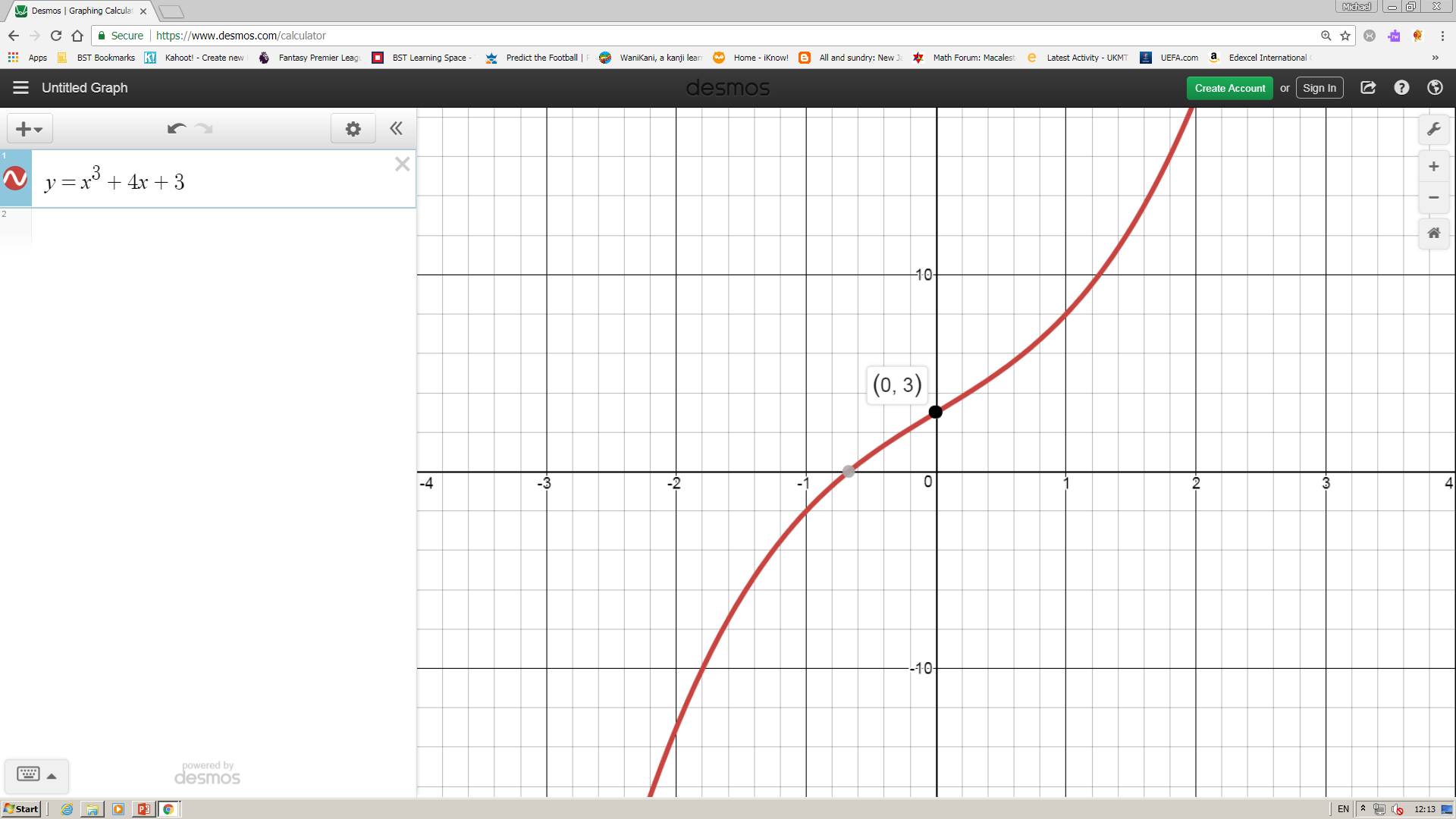 Concave – the line segment is below the curve
For more help visit our website https://www.exampaperspractice.co.uk/
9I
Convex – line segment is above the curve
Concave – line segment is below the curve
Differentiation
Now start your explanation, starting from known facts..
Multiply by 4
So if this function is always convex, you need to show that the second differential is always greater than 0…
Add 2
For more help visit our website https://www.exampaperspractice.co.uk/
9I
Convex – line segment is above the curve
Concave – line segment is below the curve
Differentiation
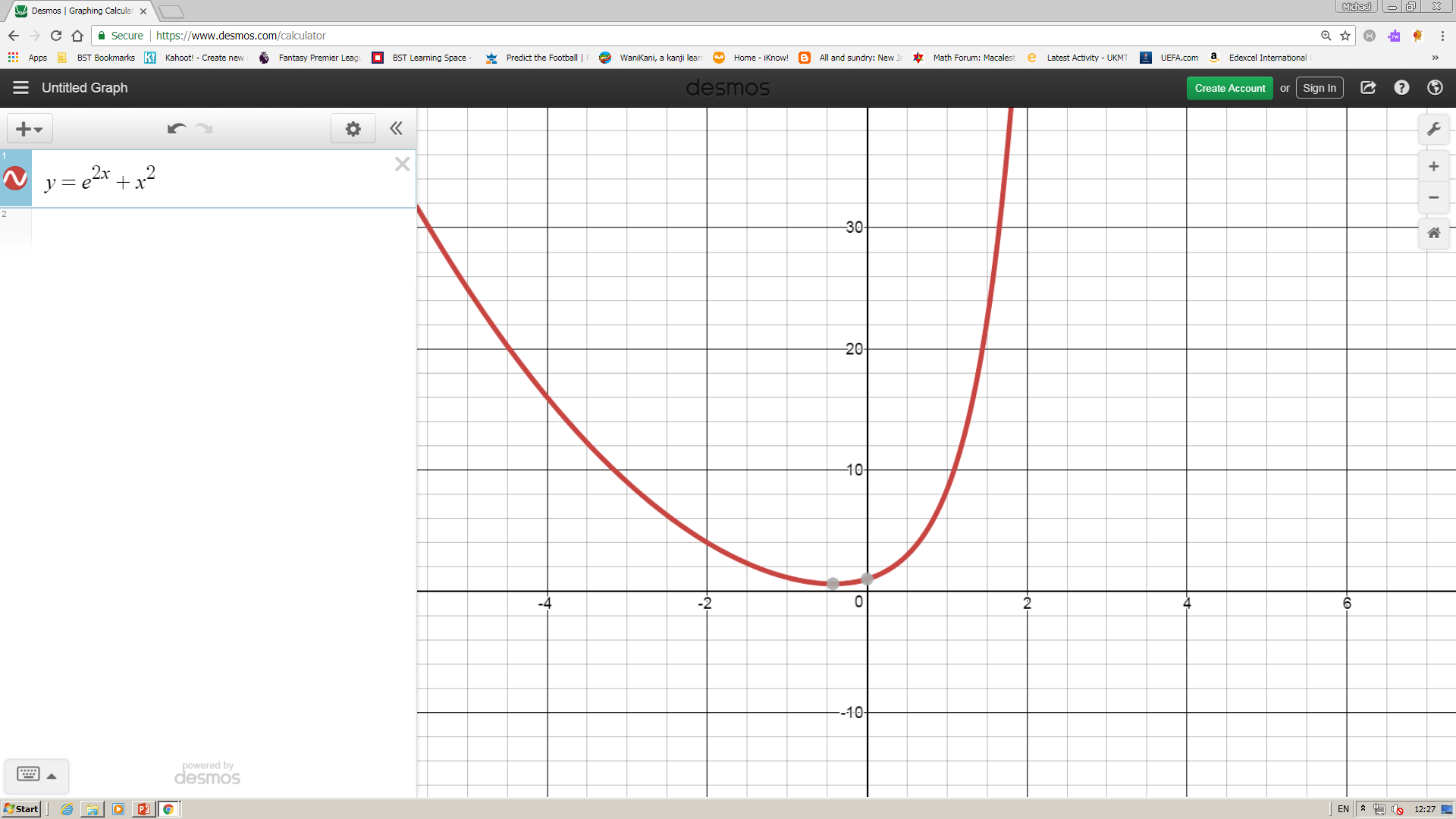 Concave – the line segment is above the curve
So if this function is always convex, you need to show that the second differential is always greater than 0…
For more help visit our website https://www.exampaperspractice.co.uk/
9I
Convex – line segment is above the curve
Concave – line segment is below the curve
Differentiation
As we move along this curve, it changes from concave to convex…

There must be an exact point where this change happens

This is known as a point of inflection
You need to be able to answer questions based on concave and convex functions

The point at which a curve changes from being concave to convex is known as a point of inflection.
At a point of inflection, the curve changes from concave to convex

 Therefore, the sign of the second differential must change
For more help visit our website https://www.exampaperspractice.co.uk/
9I
Convex – line segment is above the curve
Point of inflection – position where the second differential changes sign
Concave – line segment is below the curve
Differentiation
Now you should consider the first interval given…
For more help visit our website https://www.exampaperspractice.co.uk/
9I
Convex – line segment is above the curve
Point of inflection – position where the second differential changes sign
Concave – line segment is below the curve
Differentiation
Now you should consider the second interval given…
For more help visit our website https://www.exampaperspractice.co.uk/
9I
Convex – line segment is above the curve
Point of inflection – position where the second differential changes sign
Concave – line segment is below the curve
Differentiation
To find the coordinates of the point of inflection, set the second differential equal to 0 (since this point is where the sign of the second differential changes, it make sense that the point itself must give a value of 0)
Add 4
Divide by 6
For more help visit our website https://www.exampaperspractice.co.uk/
9I
Convex – line segment is above the curve
Point of inflection – position where the second differential changes sign
Concave – line segment is below the curve
Differentiation
Change of sign
For more help visit our website https://www.exampaperspractice.co.uk/
9I
Convex – line segment is above the curve
Point of inflection – position where the second differential changes sign
Concave – line segment is below the curve
Differentiation
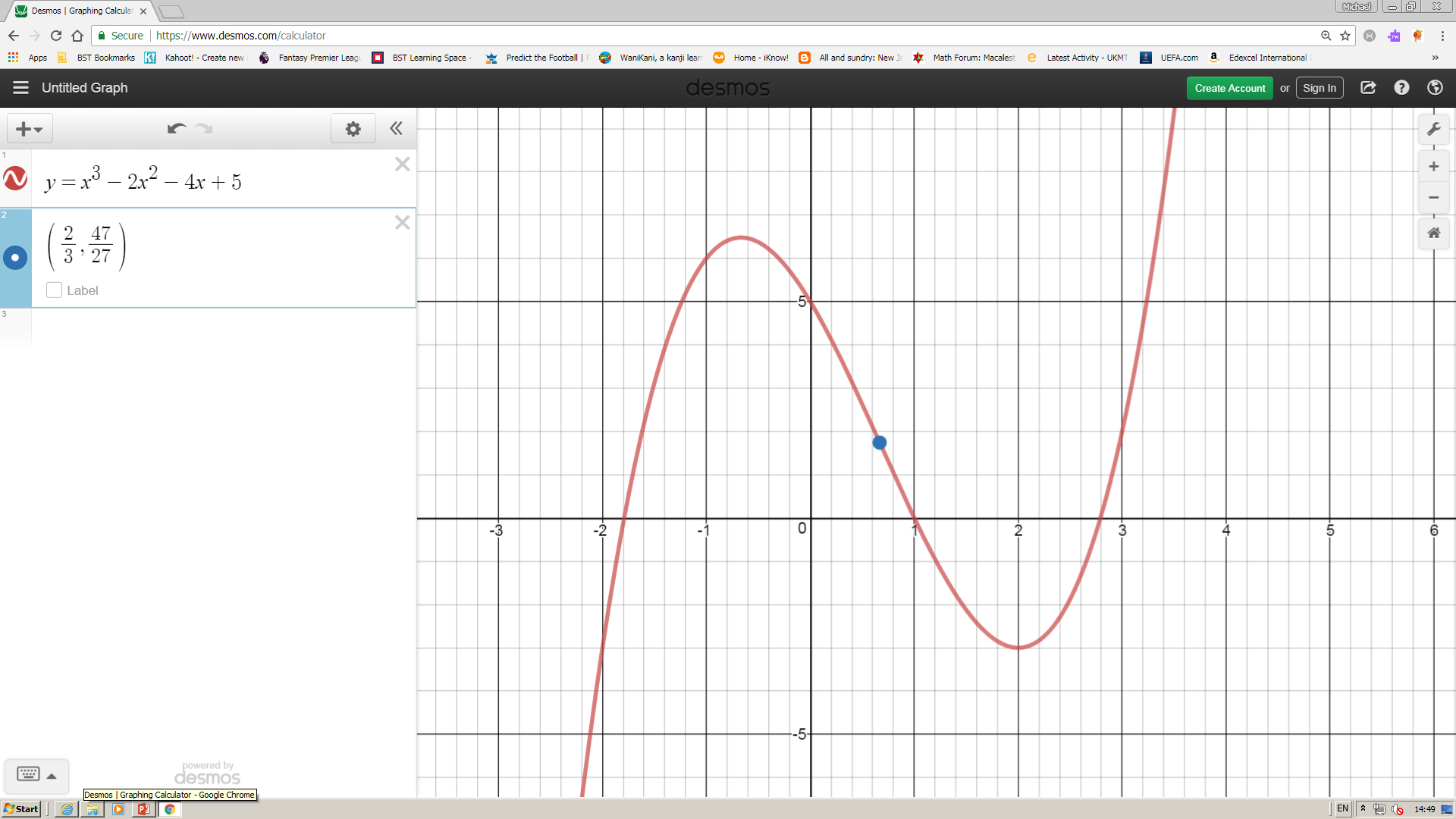 Note that a point of inflection is not necessarily a stationary point!
For more help visit our website https://www.exampaperspractice.co.uk/
9I
Teachings for 
Exercise 9J
For more help visit our website https://www.exampaperspractice.co.uk/
Differentiation
The rate of change of the radius with respect to time is 5

ie) Every unit of time (lets assume seconds for now), the radius increases by 5cm (so the circle is expanding)
The rate of change of the Area with respect to time
The radius is 3cm
 Let’s start by unpicking what some of this information means…
So we are being asked:

‘Find the rate at which the Area is increasing at the moment the radius is 3cm, given that the radius is increasing at 5cm per second’
For more help visit our website https://www.exampaperspractice.co.uk/
9J
Differentiation
So we are being asked:

‘Find the rate at which the Area is increasing at the moment the radius is 3cm, given that the radius is increasing at 5cm per second’
For more help visit our website https://www.exampaperspractice.co.uk/
9J
Differentiation
Substitute these into the equation we formed…
So we are being asked:

‘Find the rate at which the Area is increasing at the moment the radius is 3cm, given that the radius is increasing at 5cm per second’
Calculate
For more help visit our website https://www.exampaperspractice.co.uk/
9J
Differentiation
For more help visit our website https://www.exampaperspractice.co.uk/
9J
Differentiation
We need to find the two differentials so we can substitute them in…
‘Invert’
For more help visit our website https://www.exampaperspractice.co.uk/
9J
Differentiation
Sub in the differentials we calculated
Write as a single fraction
Simplify
So given the conditions, the rate of increase of the surface area over time is equal to 18 divided by the hemisphere’s radius at that point in time…
For more help visit our website https://www.exampaperspractice.co.uk/
9J
Differentiation
You need to be able to use the chain rule to connect together rates of change, and apply them to practical contexts

In the decay of radioactive particles, the rate at which particles decay is proportional to the number of particles remaining. Write down a differential equation for the rate of change of the number of particles.

A differential equation is an equation that can be used to calculate a rate of change over time (essentially, what you have just been doing!)
…the number of particles remaining
The rate of change of particles…
…is proportional to…
(decreasing, so needs to be negative)
For more help visit our website https://www.exampaperspractice.co.uk/
9J
Differentiation
You need to be able to use the chain rule to connect together rates of change, and apply them to practical contexts

Newton’s law of cooling states that the rate of loss of temperature of a body is proportional to the excess temperature of the body compared to its surroundings. Write an equation that expresses this law.
…the difference between the termperature of the body and its surroundings
The rate of change of temperature…
…is proportional to…
(decreasing, so needs to be negative)
For more help visit our website https://www.exampaperspractice.co.uk/
9J
Differentiation
(the rate of loss of volume is proportional to the head’s surface area)
For more help visit our website https://www.exampaperspractice.co.uk/
9J
Differentiation
For more help visit our website https://www.exampaperspractice.co.uk/
9J
Differentiation
‘Invert’
Replace using the expressions we have
Simplify
For more help visit our website https://www.exampaperspractice.co.uk/
9J
Differentiation
This is telling us that, given the conditions, the radius of the snowman’s head will decrease at a constant rate over time
For more help visit our website https://www.exampaperspractice.co.uk/
9J